9 сентября был проведён «Осенний марафон». Учащиеся 5 Б класса
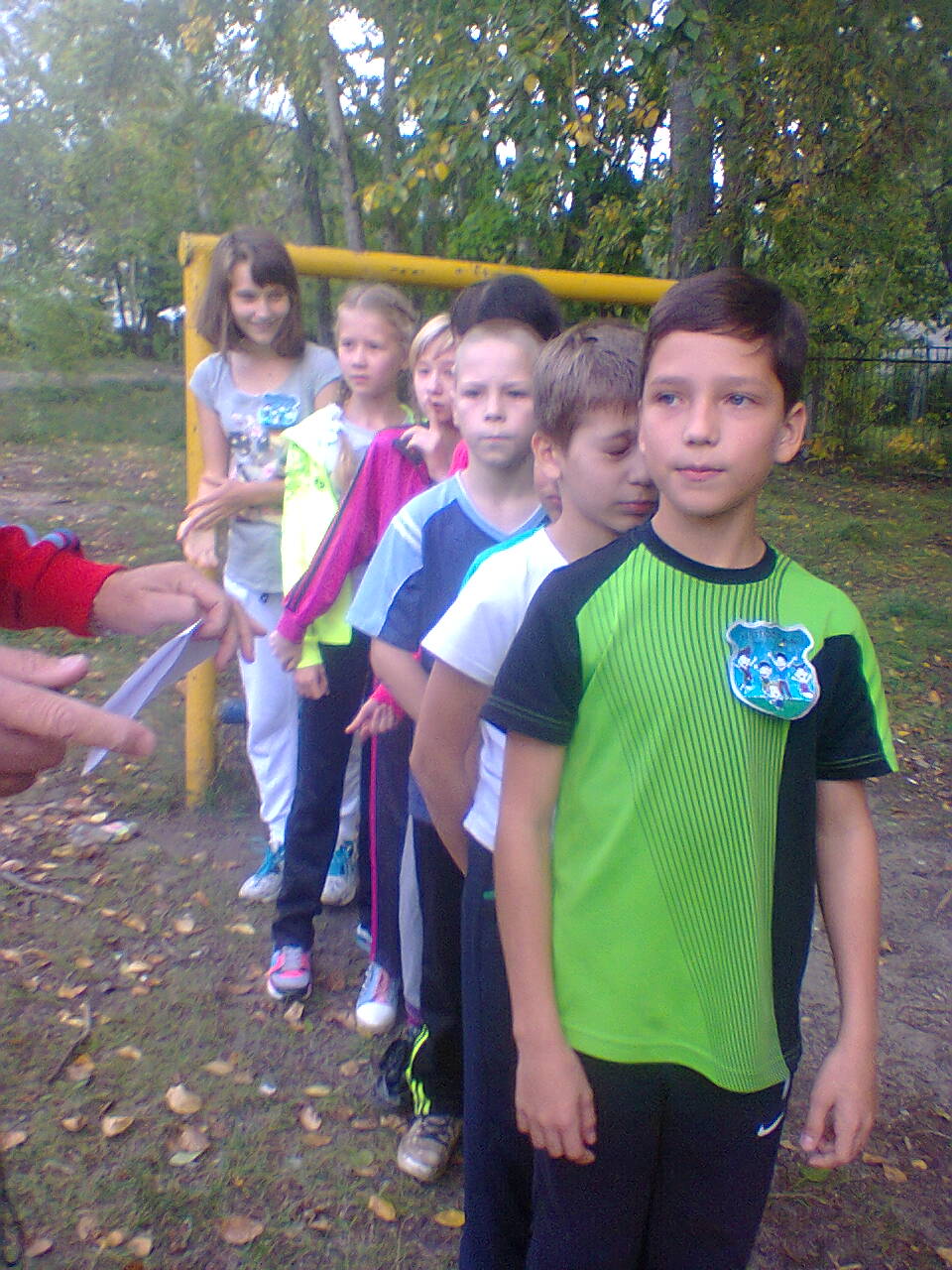 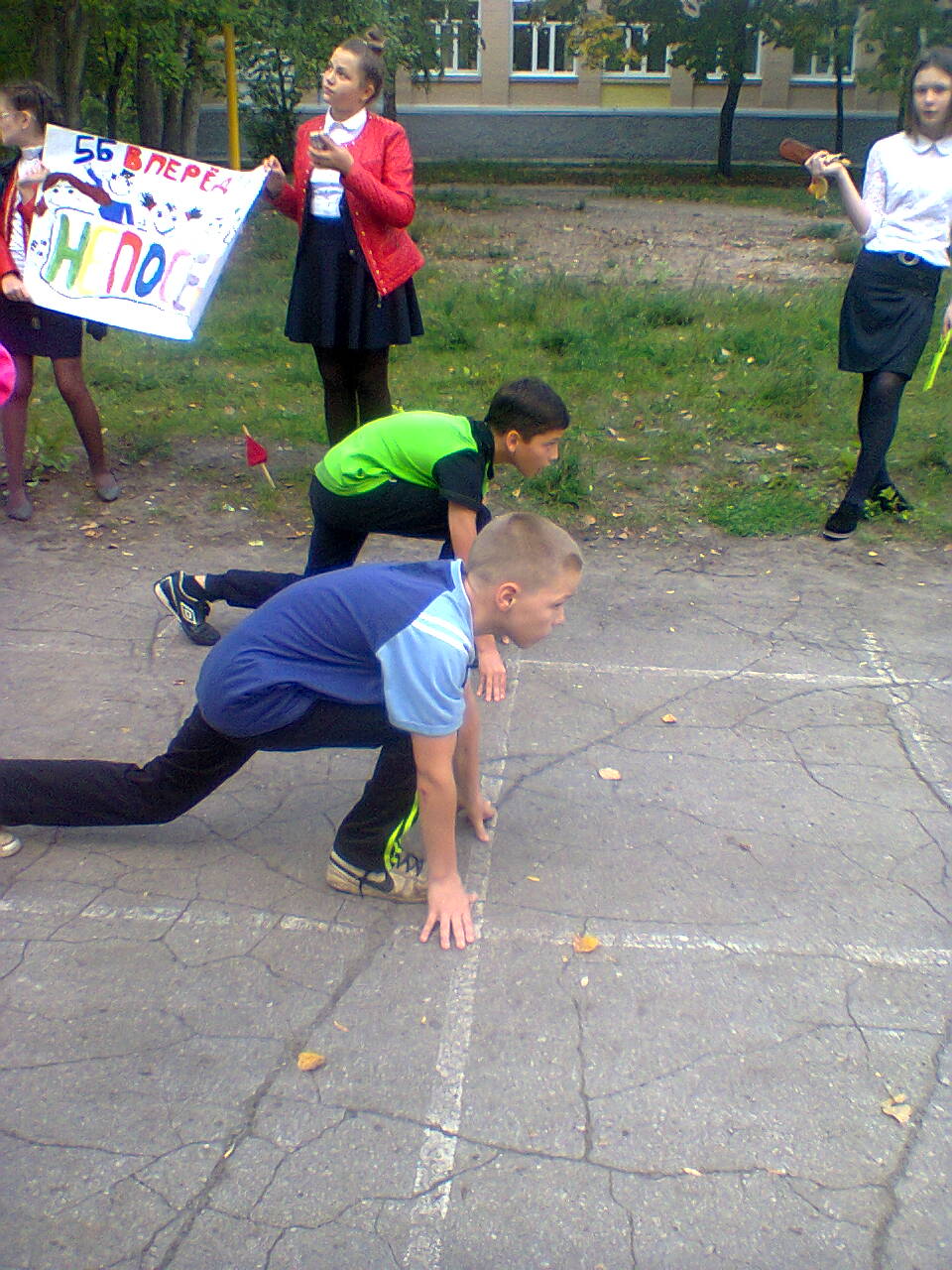 11 сентября проводился субботник (учащиеся 5 Б класса)
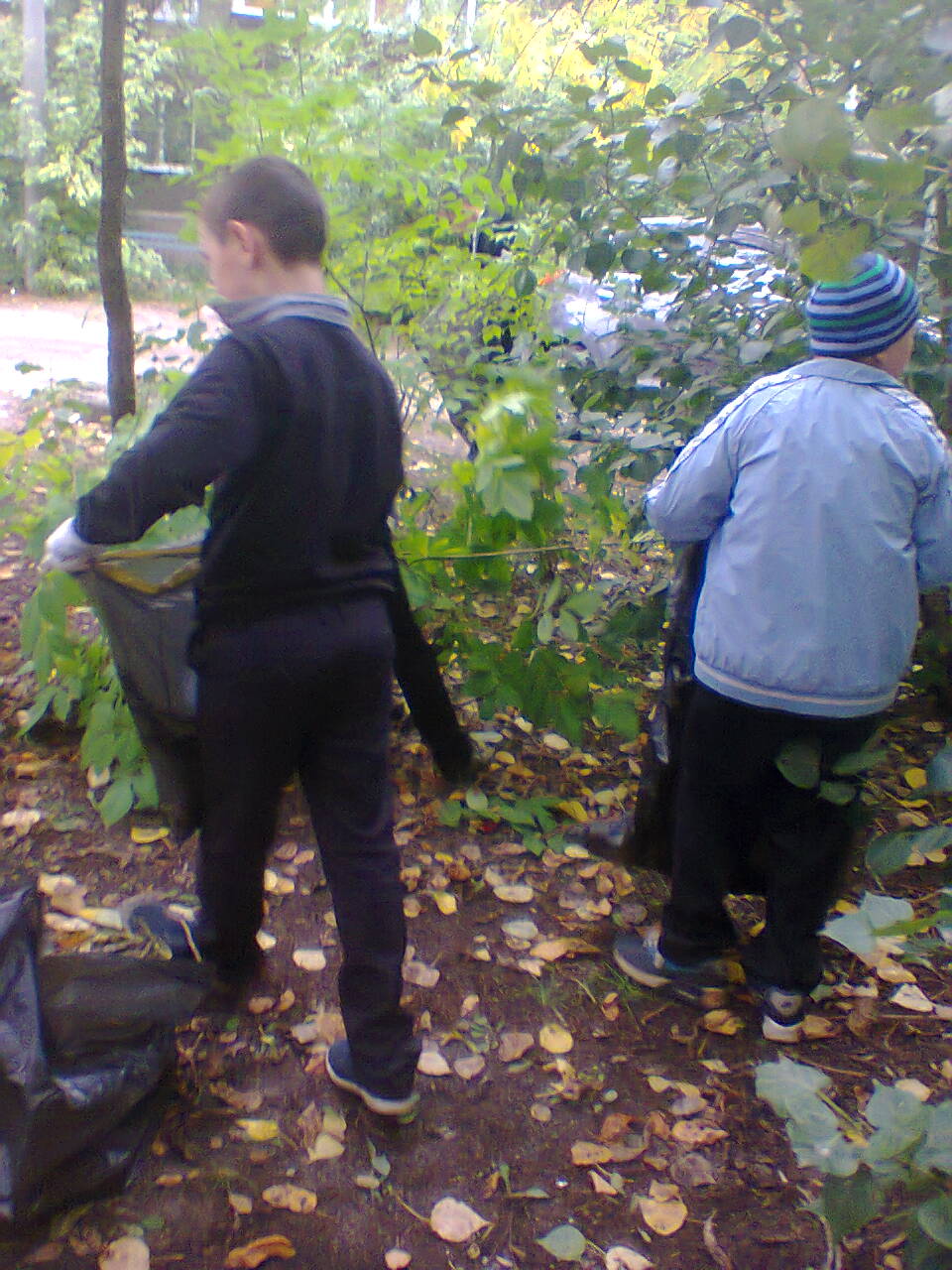 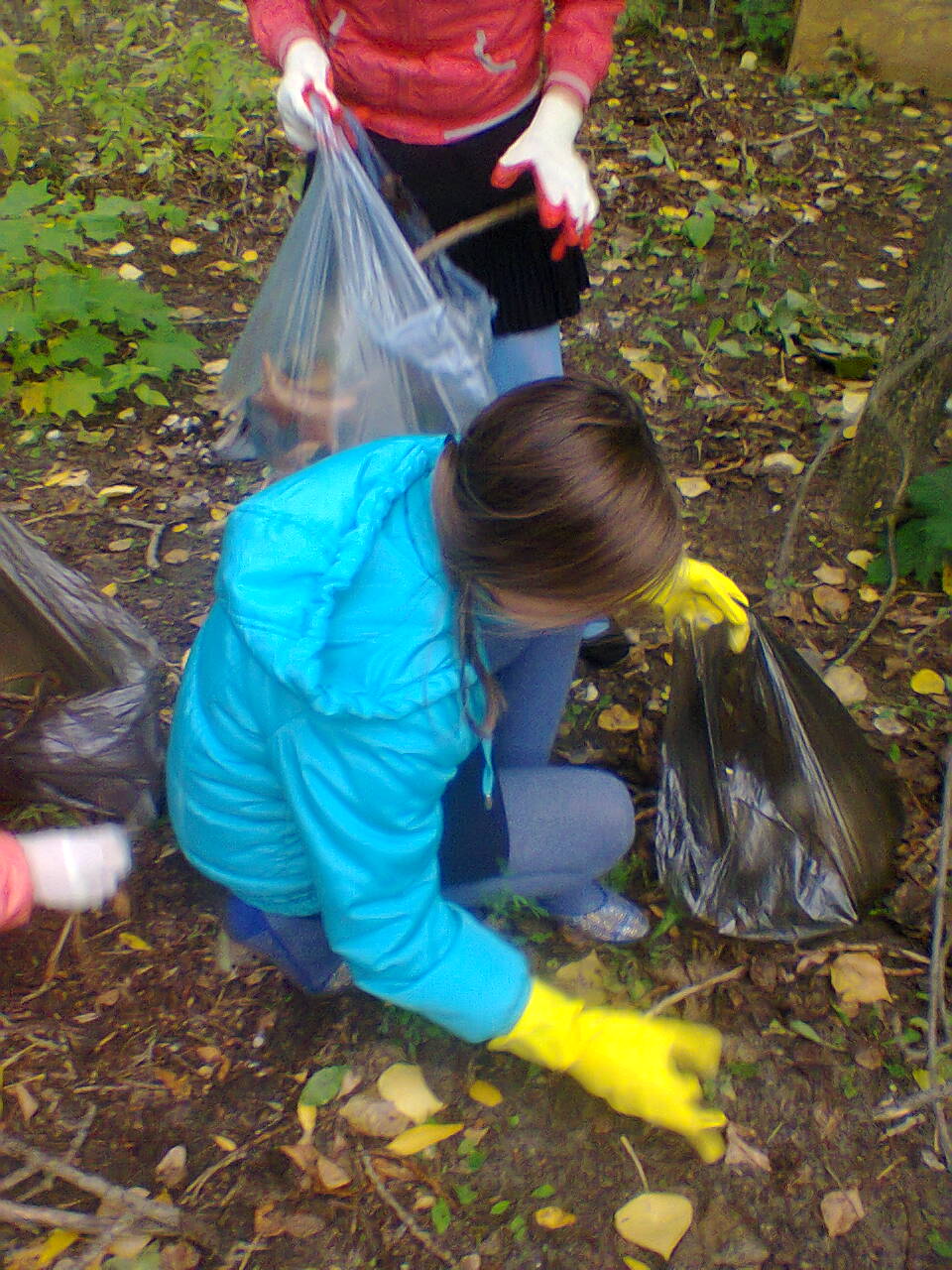 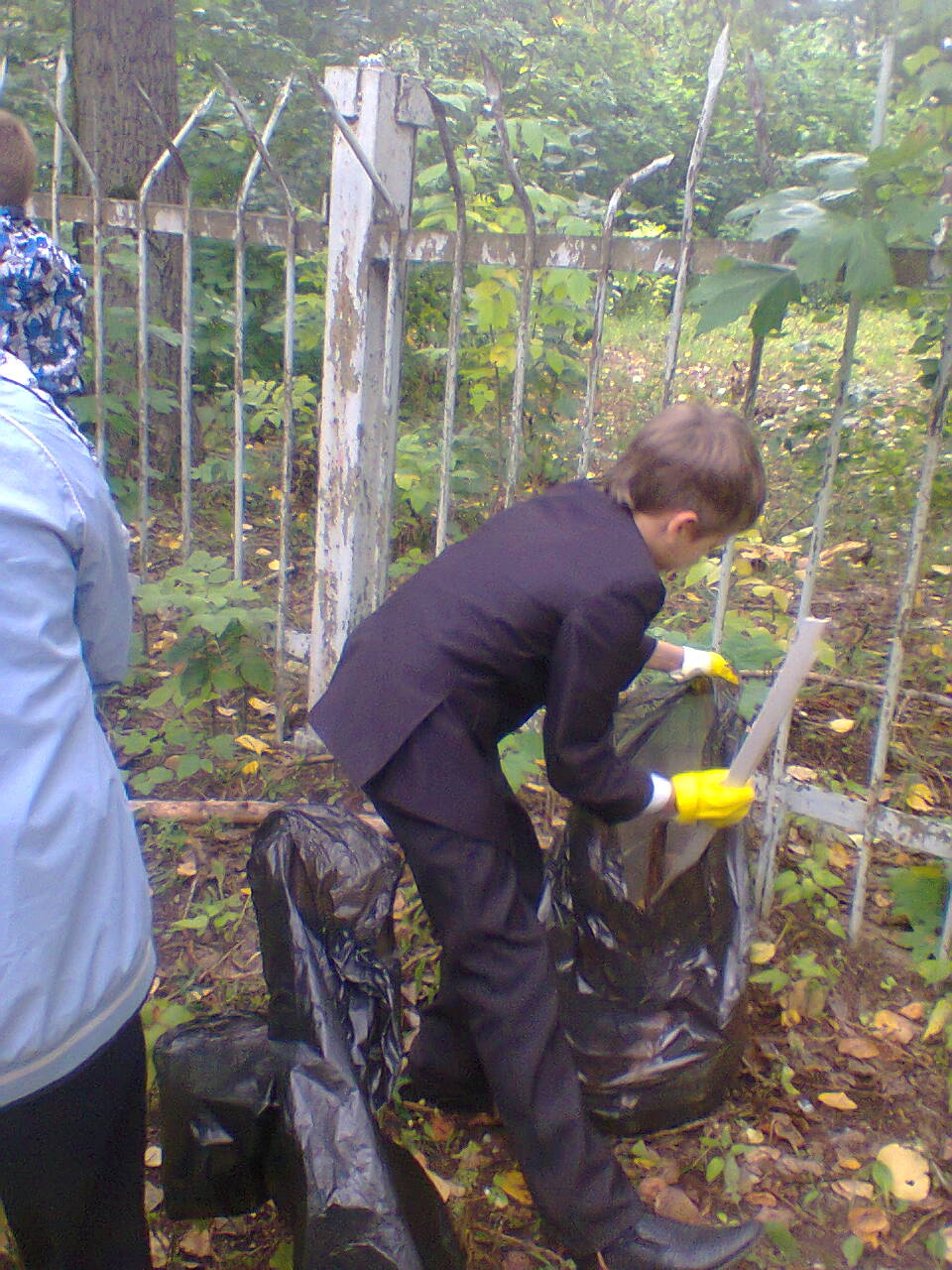